Click here to view findings report
Consolidated Findings Report
ETL Job Last Executed On (Date & Time) :
27 Apr 2021 12:55:29 PM
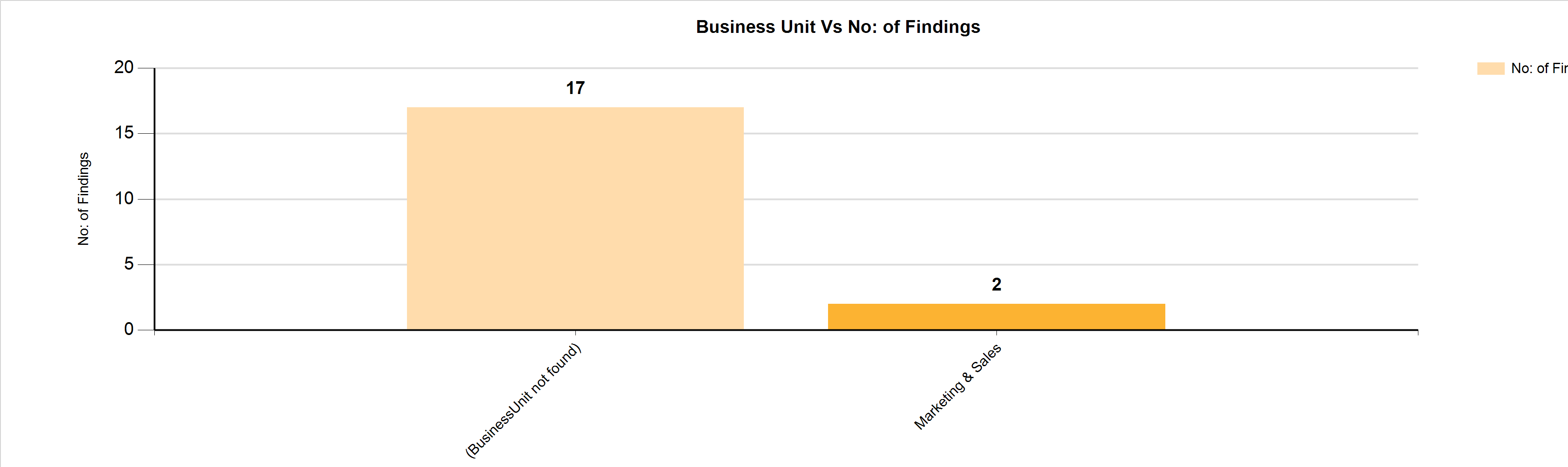 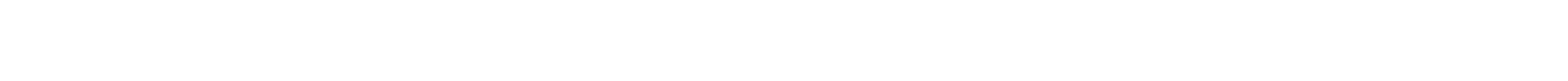 Category :
Auto Components
Classification :
Automobiles & Component
Click here to view findings report
Consolidated Findings Report
ETL Job Last Executed On (Date & Time) :
27 Apr 2021 12:55:29 PM
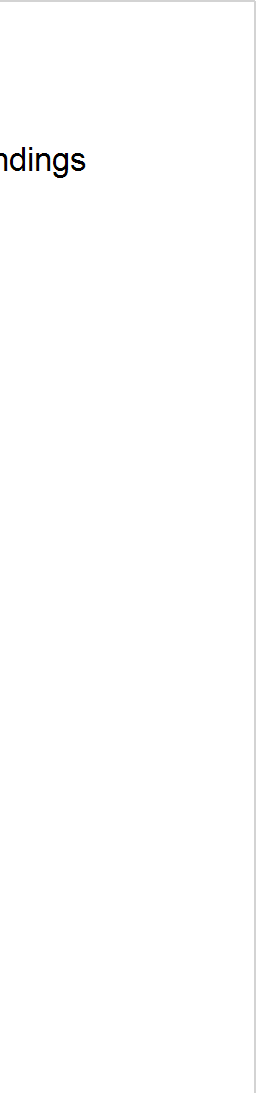 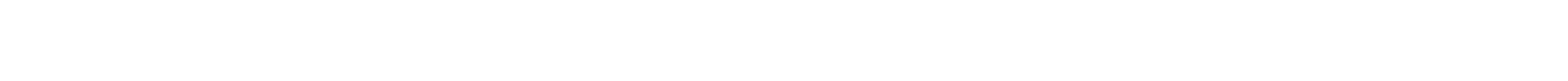 Category :
Auto Components
Classification :
Automobiles & Component
Click here to view findings report
Consolidated Findings Report
ETL Job Last Executed On (Date & Time) :
27 Apr 2021 12:55:29 PM
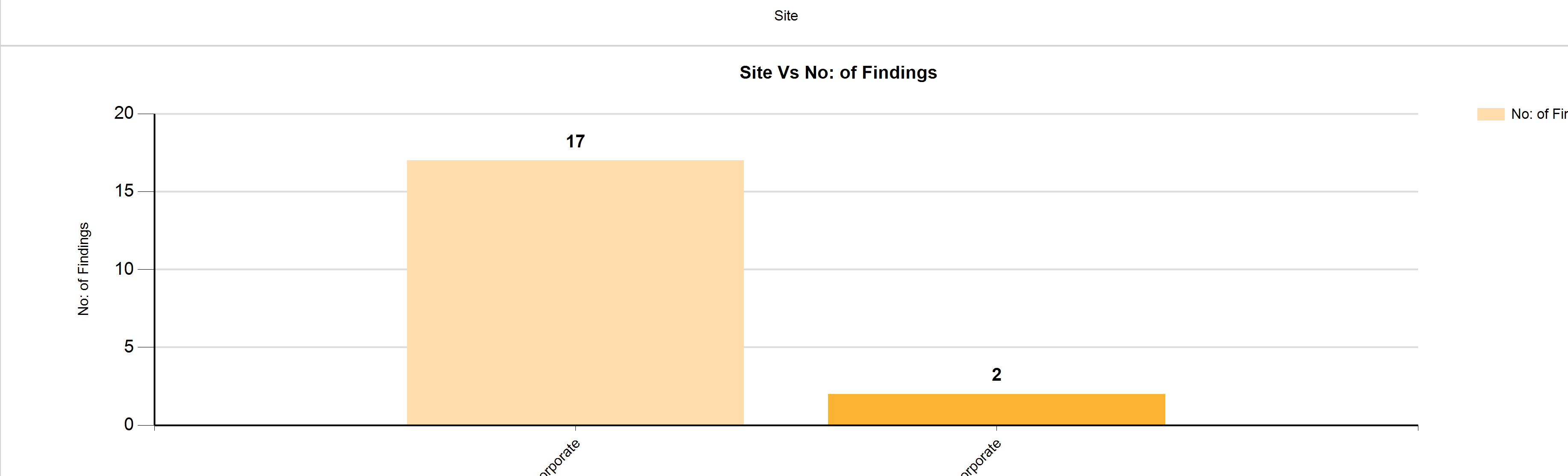 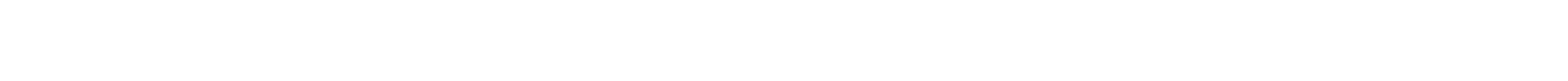 Category :
Auto Components
Classification :
Automobiles & Component
Click here to view findings report
Consolidated Findings Report
ETL Job Last Executed On (Date & Time) :
27 Apr 2021 12:55:29 PM
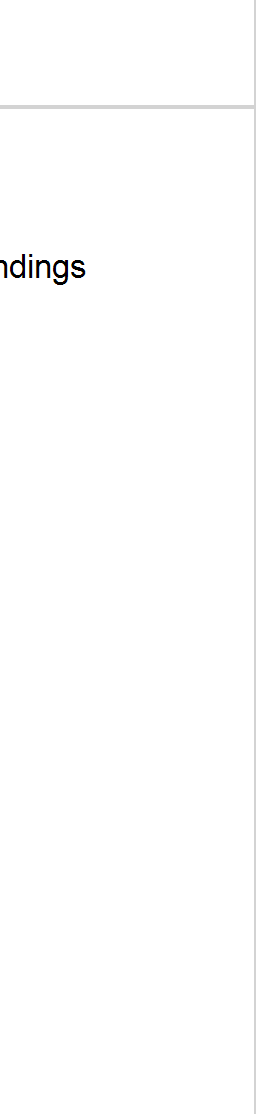 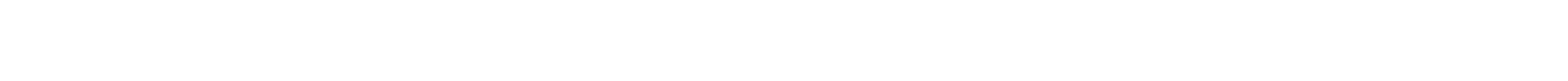 Category :
Auto Components
Classification :
Automobiles & Component
Click here to view findings report
Consolidated Findings Report
ETL Job Last Executed On (Date & Time) :
27 Apr 2021 12:55:29 PM
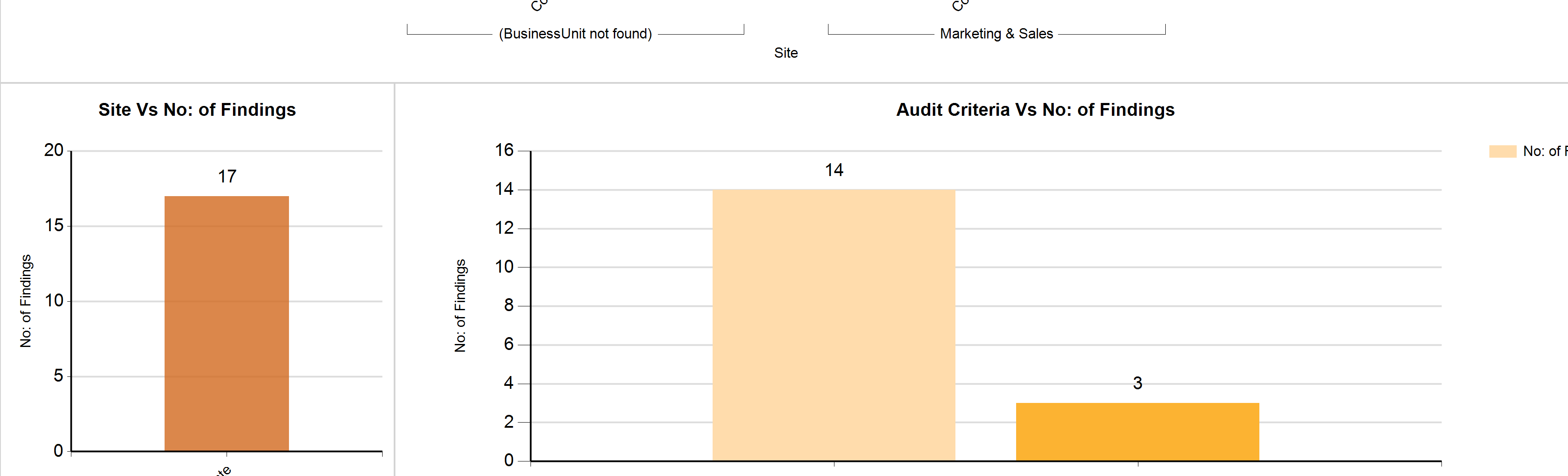 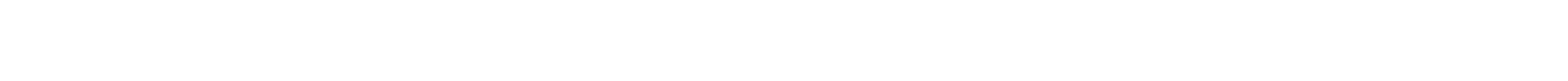 Category :
Auto Components
Classification :
Automobiles & Component
Click here to view findings report
Consolidated Findings Report
ETL Job Last Executed On (Date & Time) :
27 Apr 2021 12:55:29 PM
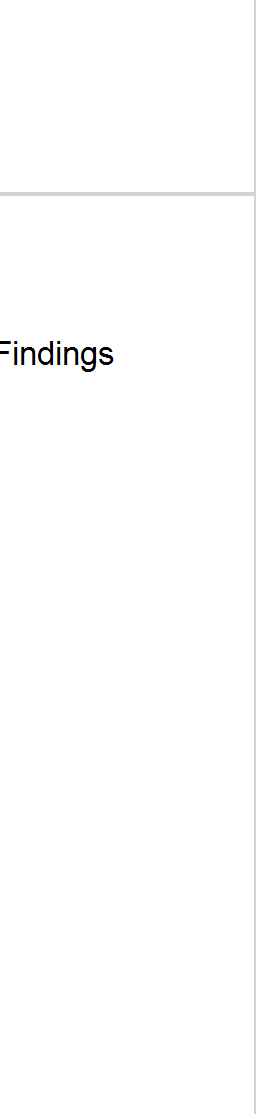 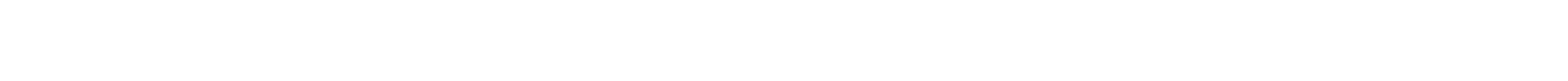 Category :
Auto Components
Classification :
Automobiles & Component
Click here to view findings report
Consolidated Findings Report
ETL Job Last Executed On (Date & Time) :
27 Apr 2021 12:55:29 PM
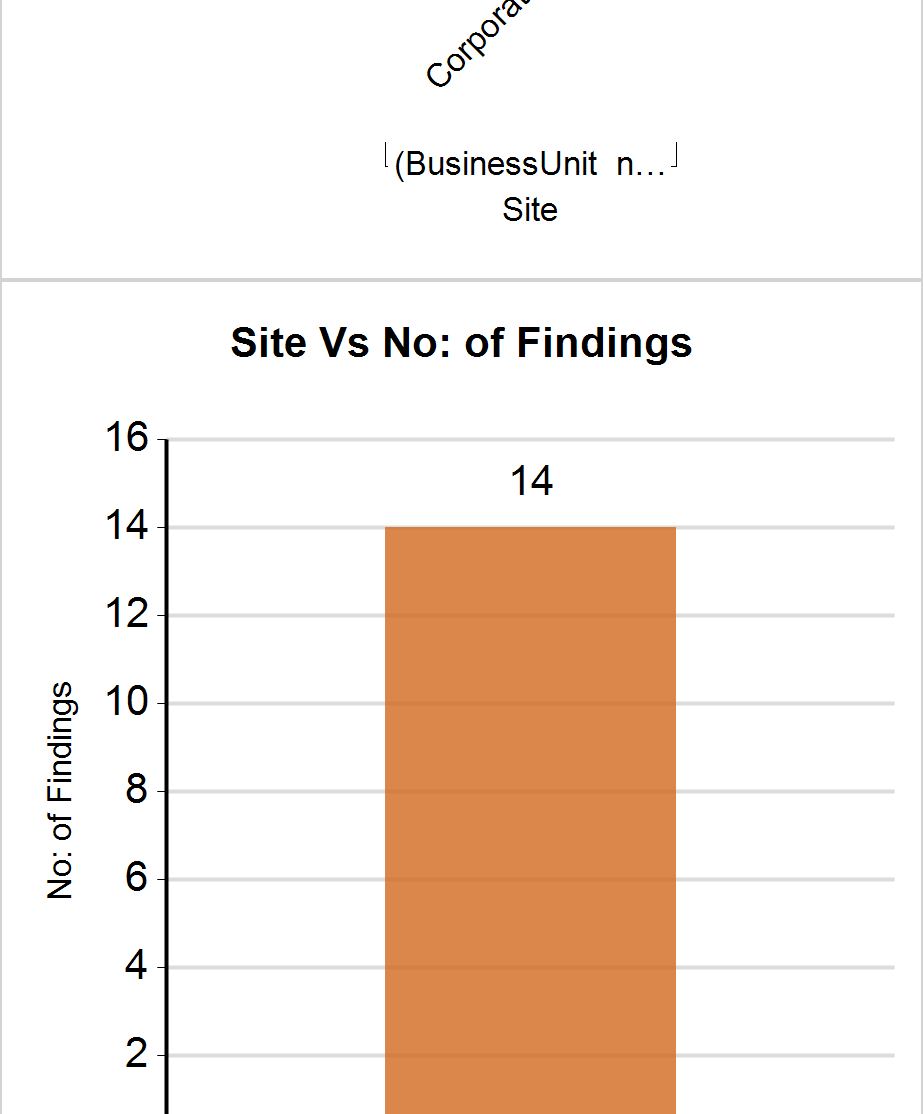 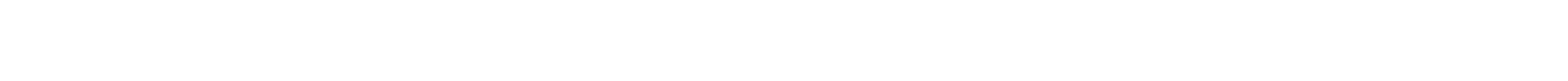 Category :
Auto Components
Classification :
Automobiles & Component
Click here to view findings report
Consolidated Findings Report
ETL Job Last Executed On (Date & Time) :
27 Apr 2021 12:55:29 PM
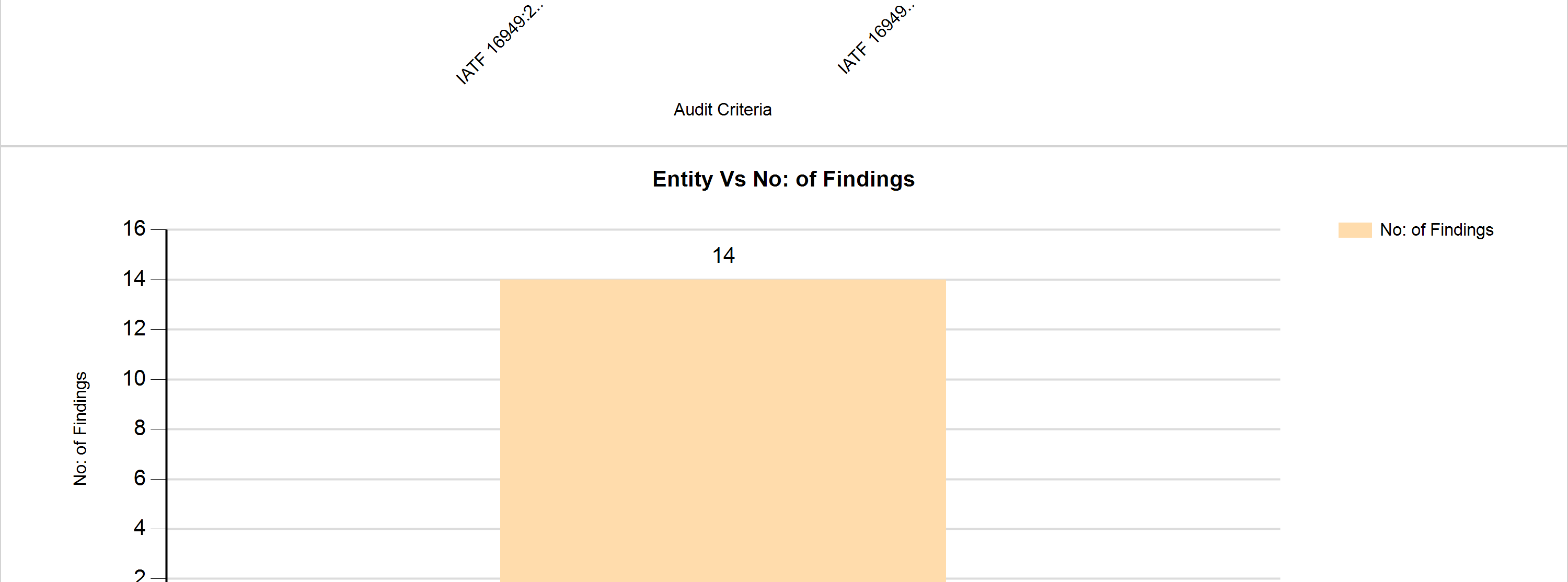 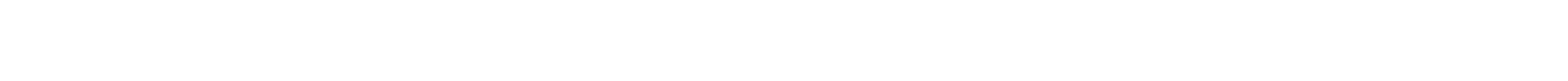 Category :
Auto Components
Classification :
Automobiles & Component
Click here to view findings report
Consolidated Findings Report
ETL Job Last Executed On (Date & Time) :
27 Apr 2021 12:55:29 PM
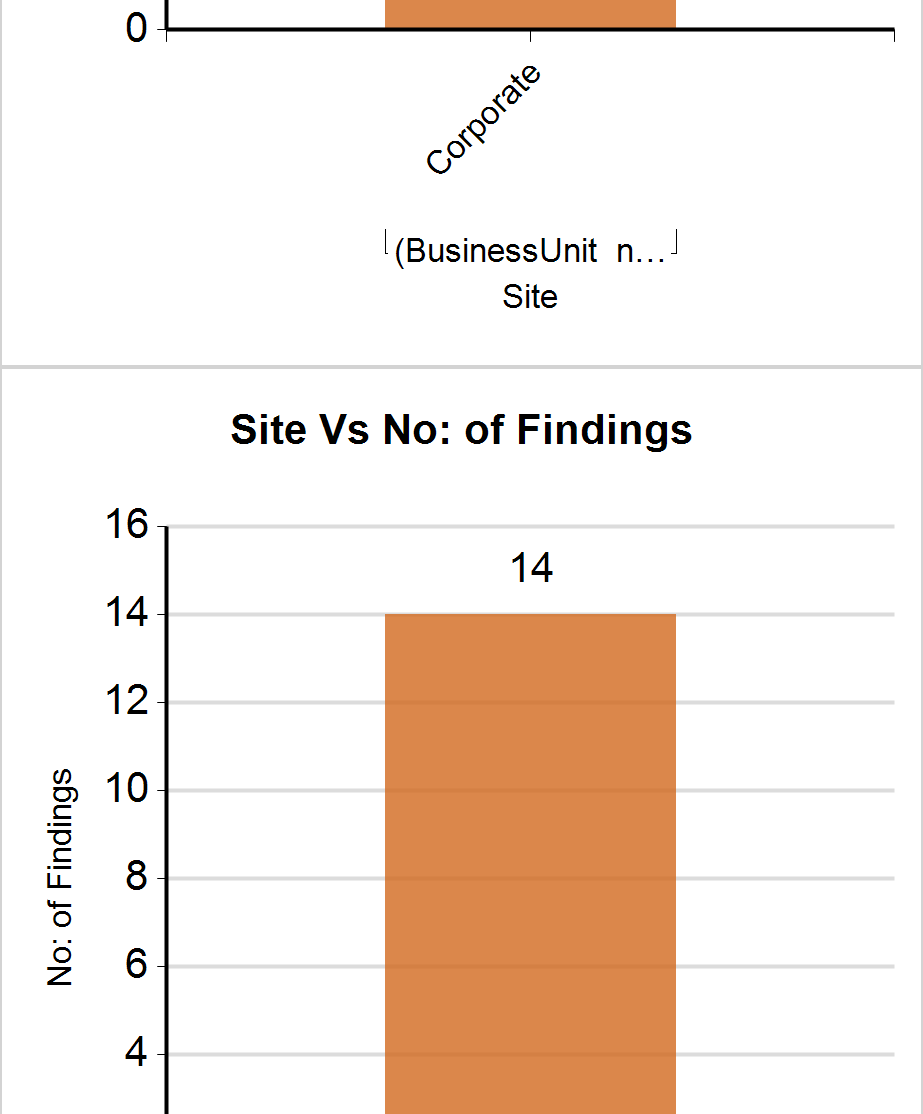 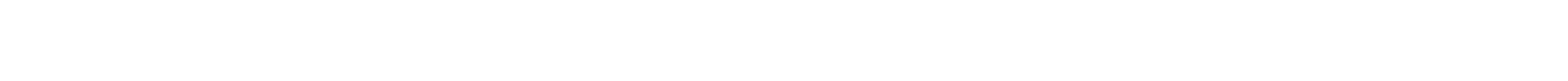 Category :
Auto Components
Classification :
Automobiles & Component
Click here to view findings report
Consolidated Findings Report
ETL Job Last Executed On (Date & Time) :
27 Apr 2021 12:55:29 PM
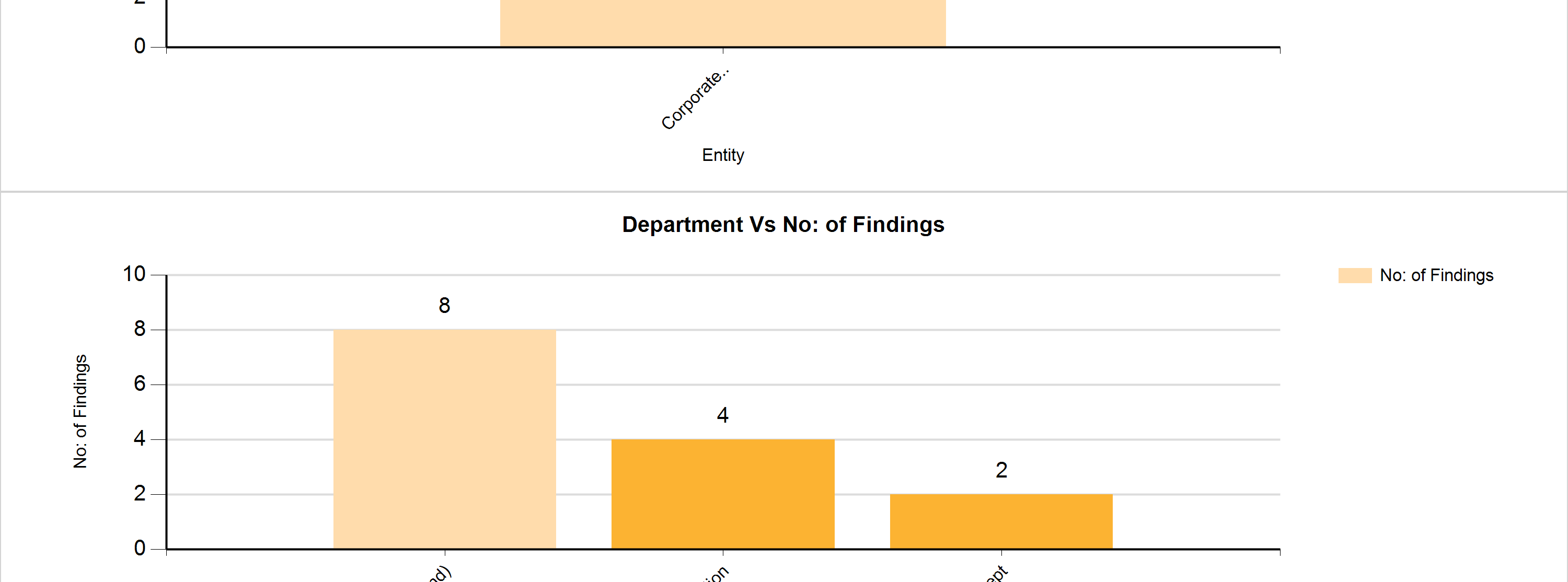 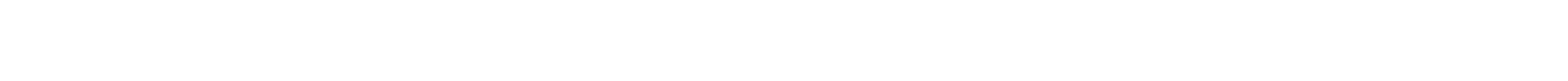 Category :
Auto Components
Classification :
Automobiles & Component
Click here to view findings report
Consolidated Findings Report
ETL Job Last Executed On (Date & Time) :
27 Apr 2021 12:55:29 PM
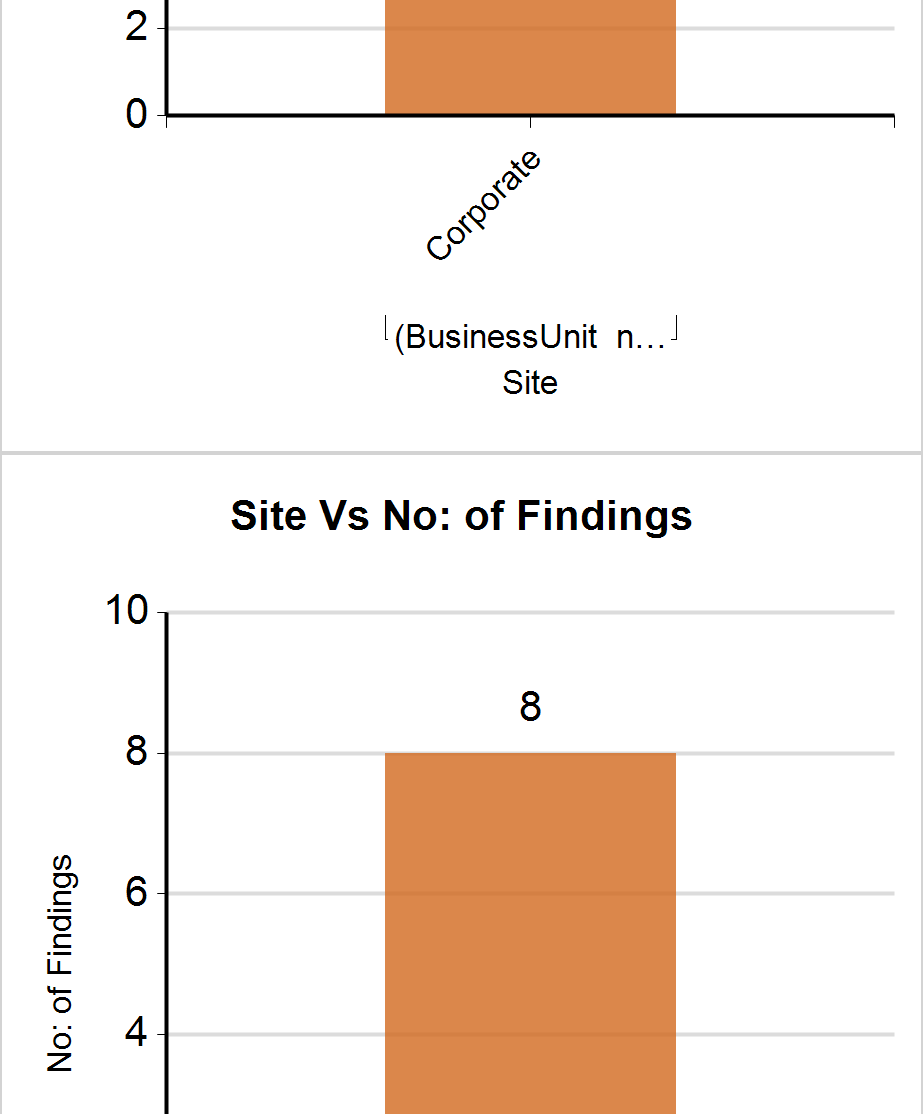 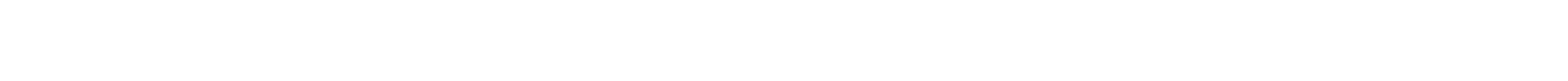 Category :
Auto Components
Classification :
Automobiles & Component
Click here to view findings report
Consolidated Findings Report
ETL Job Last Executed On (Date & Time) :
27 Apr 2021 12:55:29 PM
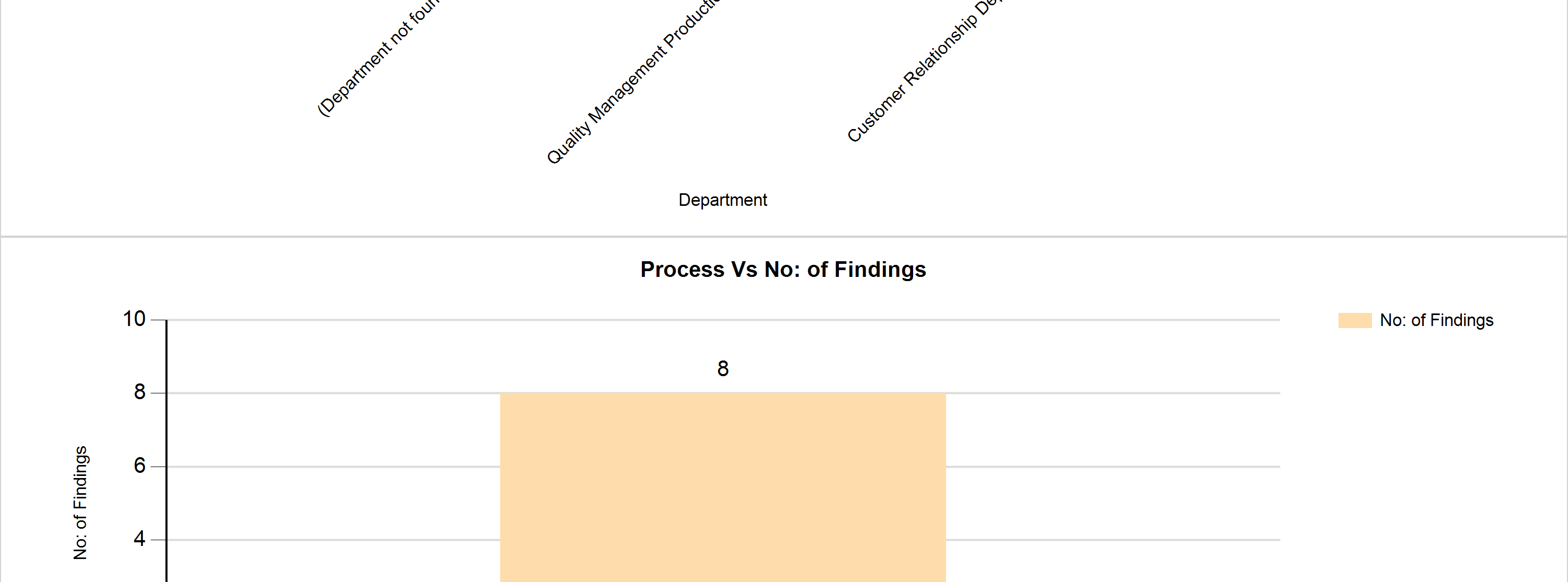 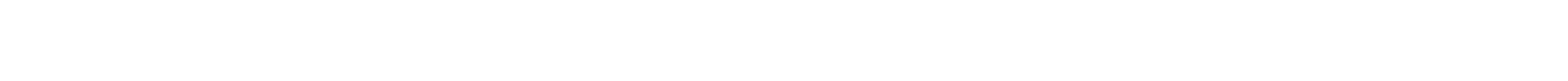 Category :
Auto Components
Classification :
Automobiles & Component
Click here to view findings report
Consolidated Findings Report
ETL Job Last Executed On (Date & Time) :
27 Apr 2021 12:55:29 PM
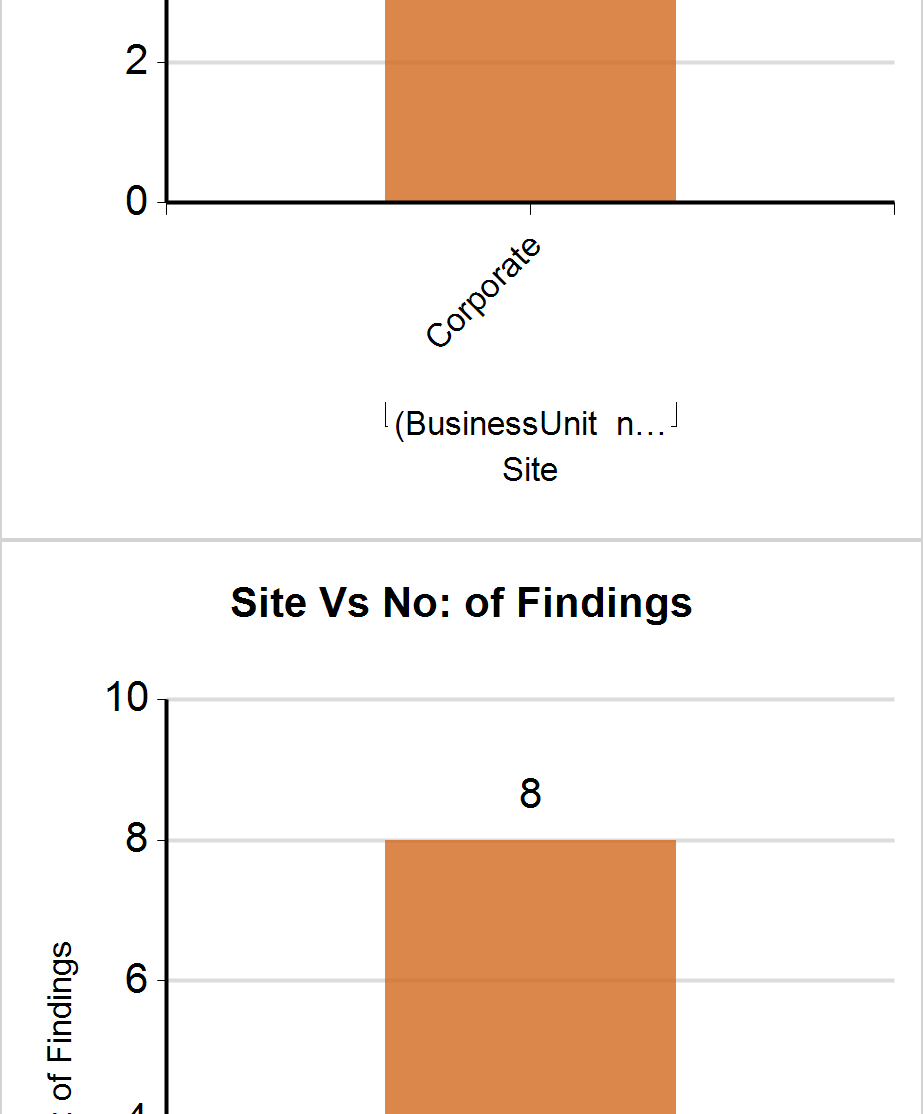 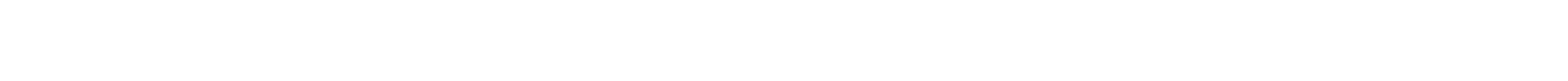 Category :
Auto Components
Classification :
Automobiles & Component
Click here to view findings report
Consolidated Findings Report
ETL Job Last Executed On (Date & Time) :
27 Apr 2021 12:55:29 PM
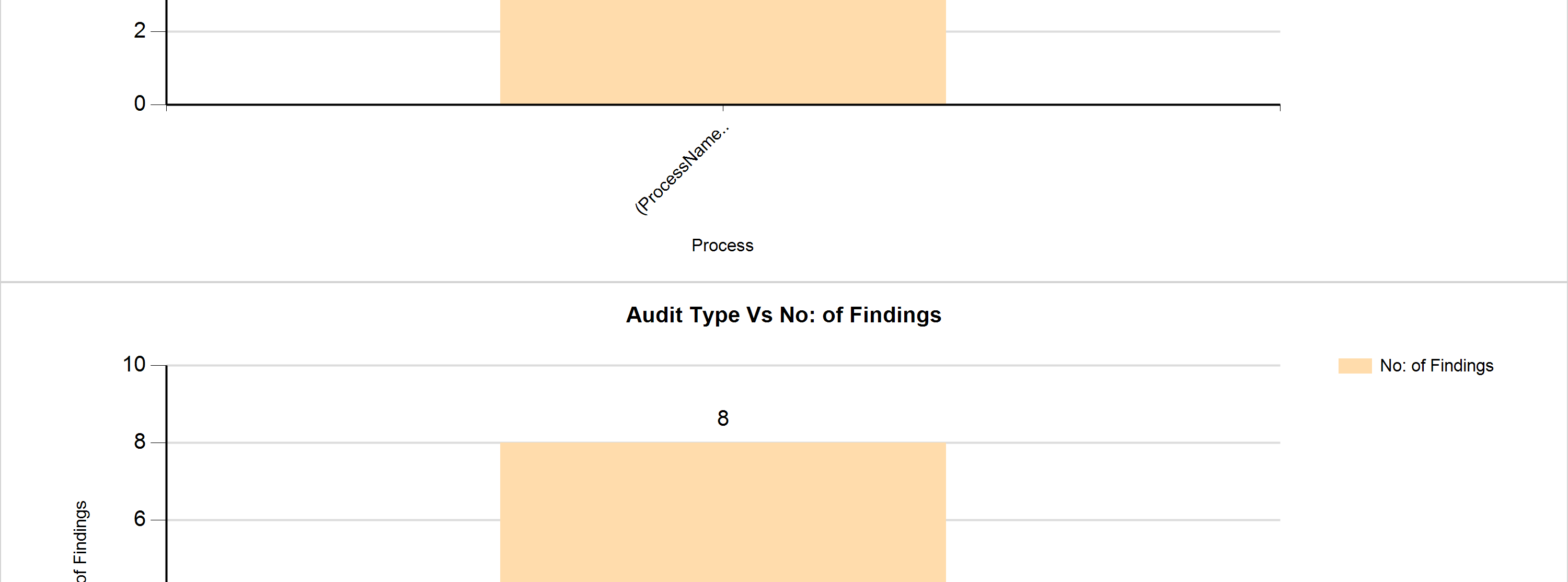 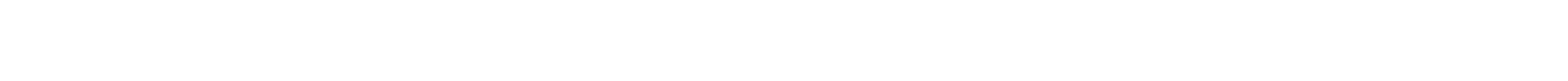 Category :
Auto Components
Classification :
Automobiles & Component
Click here to view findings report
Consolidated Findings Report
ETL Job Last Executed On (Date & Time) :
27 Apr 2021 12:55:29 PM
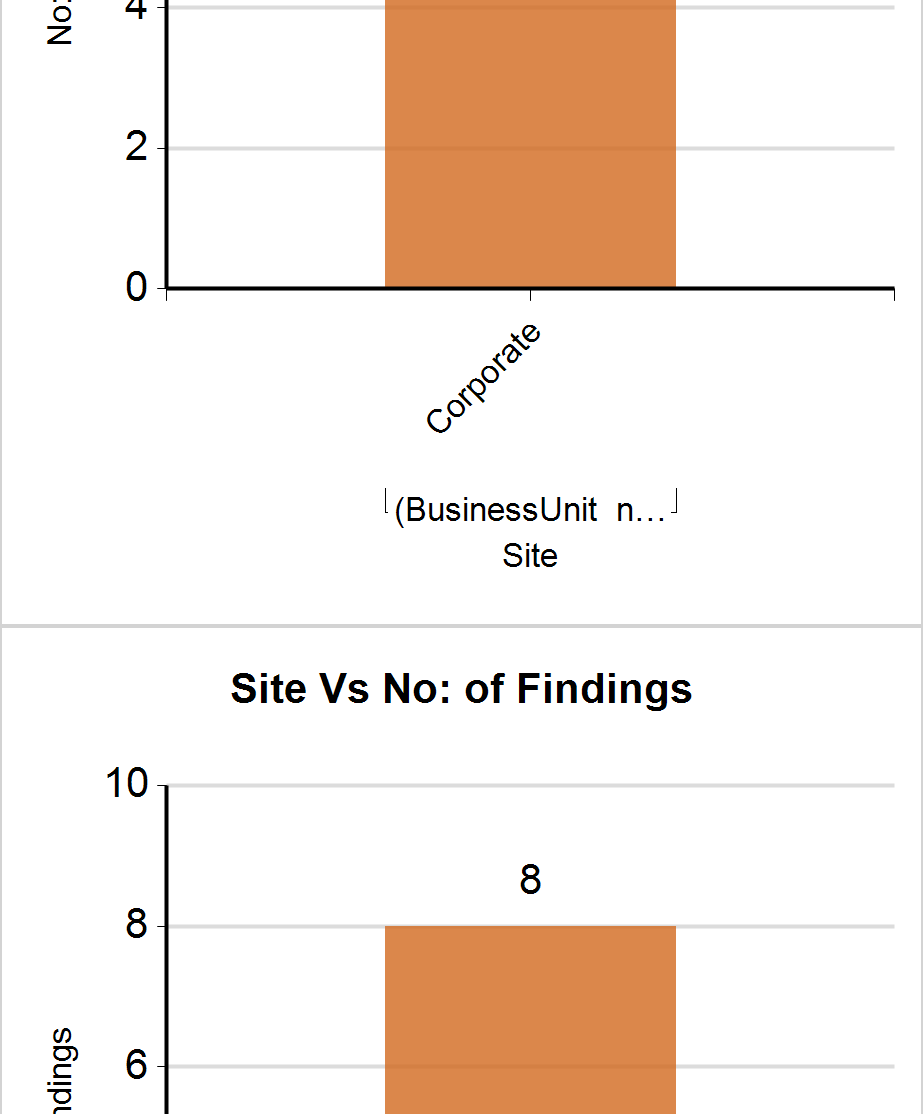 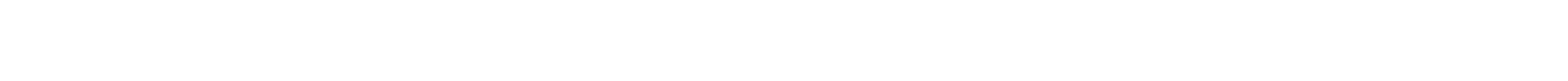 Category :
Auto Components
Classification :
Automobiles & Component
Click here to view findings report
Consolidated Findings Report
ETL Job Last Executed On (Date & Time) :
27 Apr 2021 12:55:29 PM
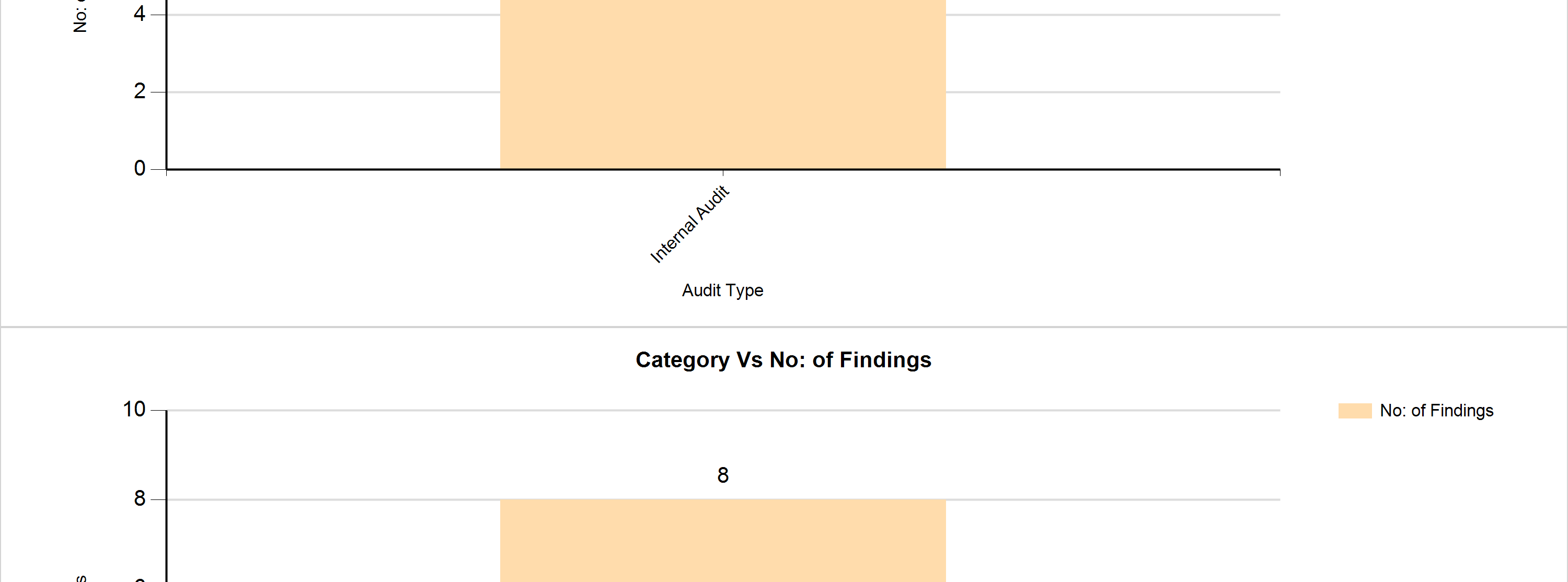 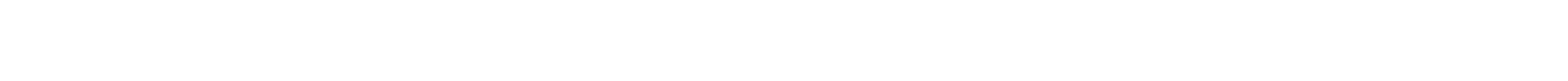 Category :
Auto Components
Classification :
Automobiles & Component
Click here to view findings report
Consolidated Findings Report
ETL Job Last Executed On (Date & Time) :
27 Apr 2021 12:55:29 PM
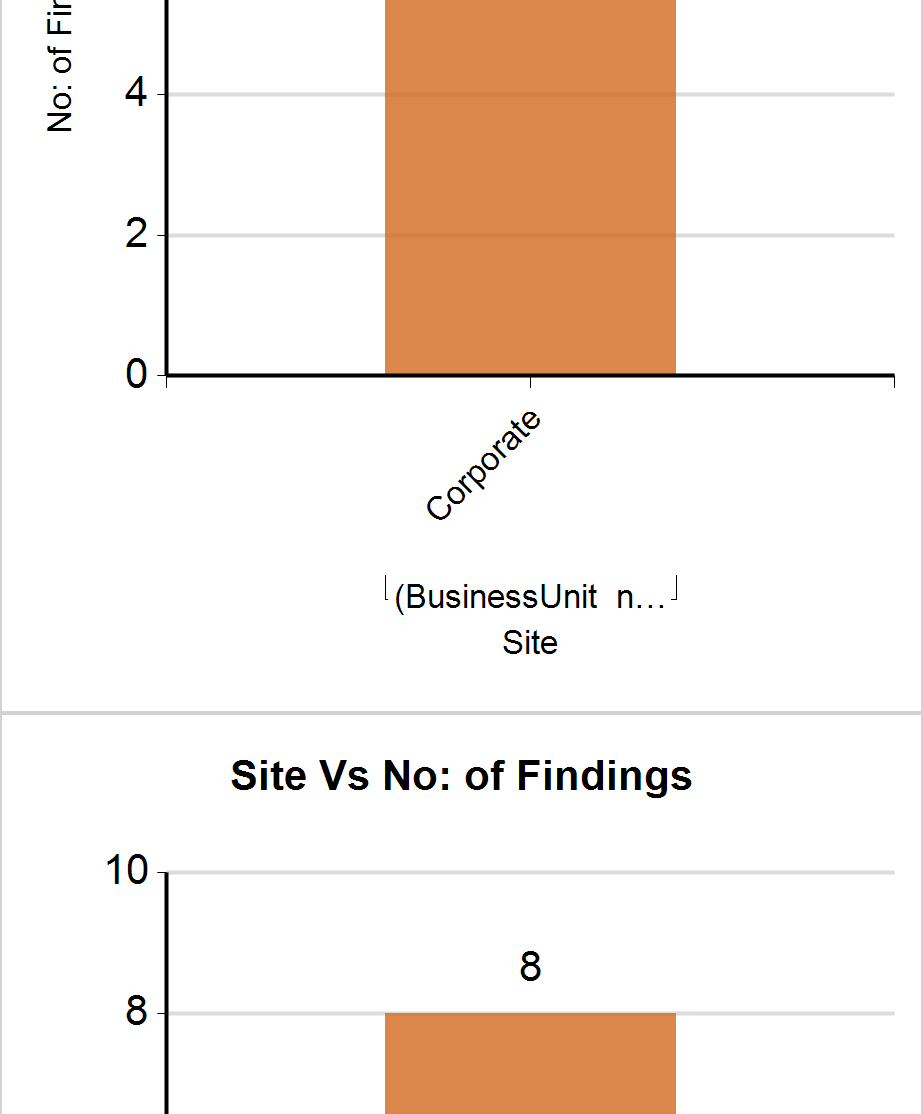 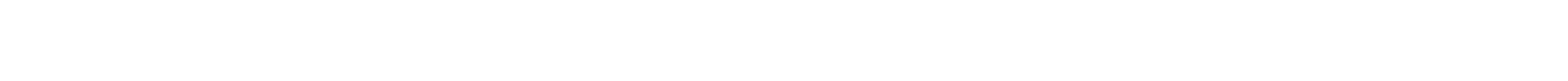 Category :
Auto Components
Classification :
Automobiles & Component
Click here to view findings report
Consolidated Findings Report
ETL Job Last Executed On (Date & Time) :
27 Apr 2021 12:55:29 PM
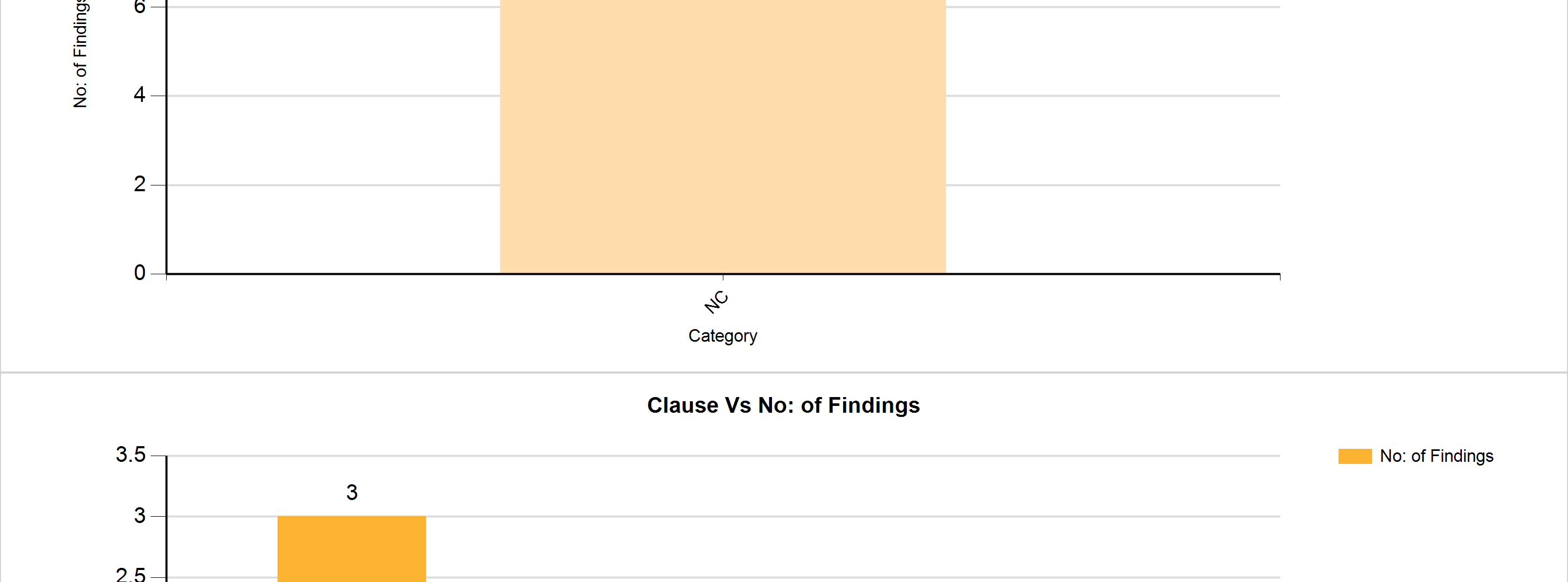 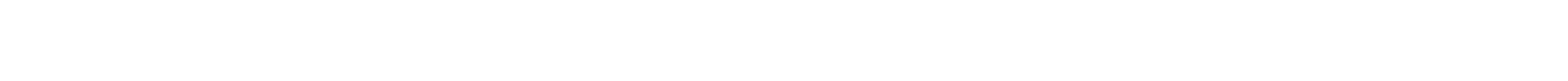 Category :
Auto Components
Classification :
Automobiles & Component
Click here to view findings report
Consolidated Findings Report
ETL Job Last Executed On (Date & Time) :
27 Apr 2021 12:55:29 PM
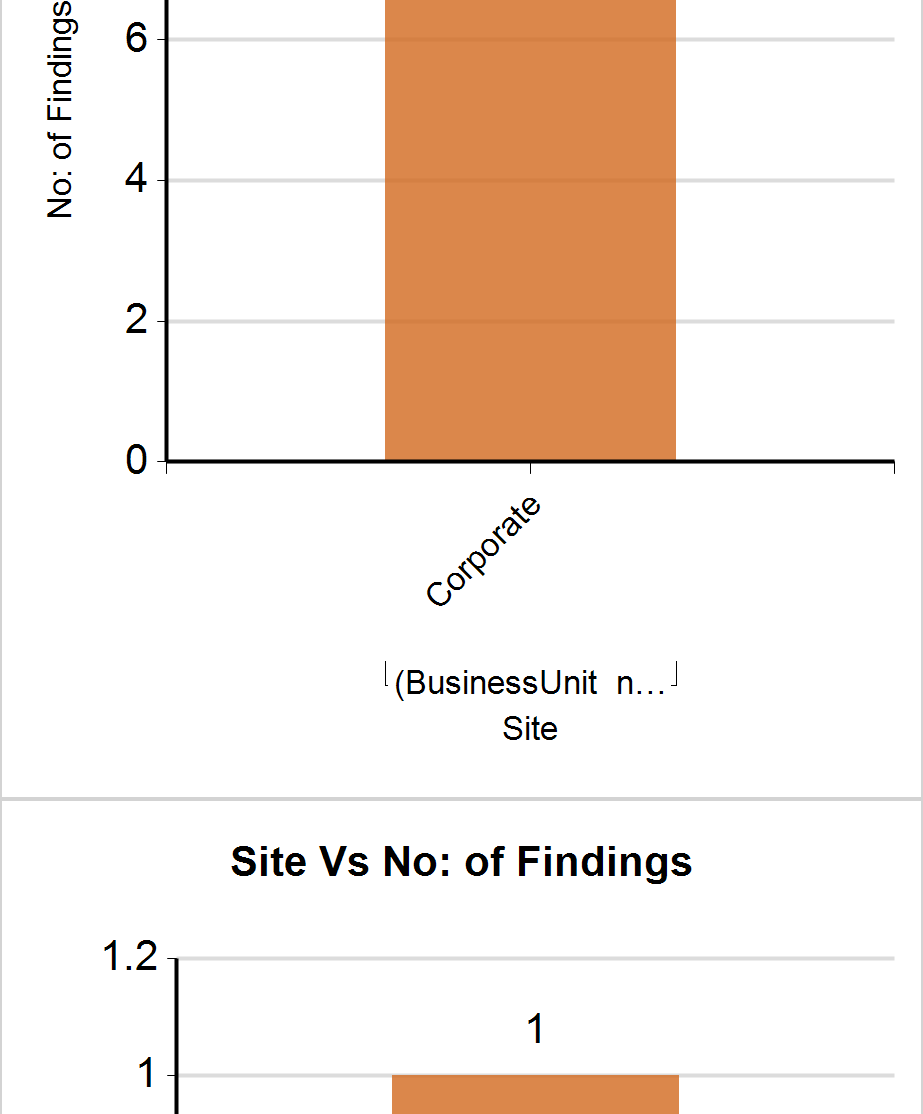 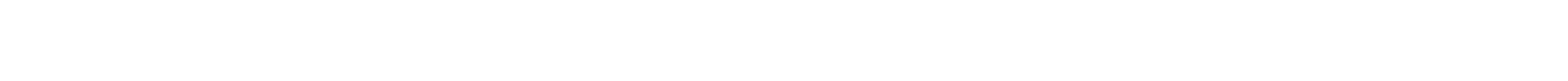 Category :
Auto Components
Classification :
Automobiles & Component
Click here to view findings report
Consolidated Findings Report
ETL Job Last Executed On (Date & Time) :
27 Apr 2021 12:55:29 PM
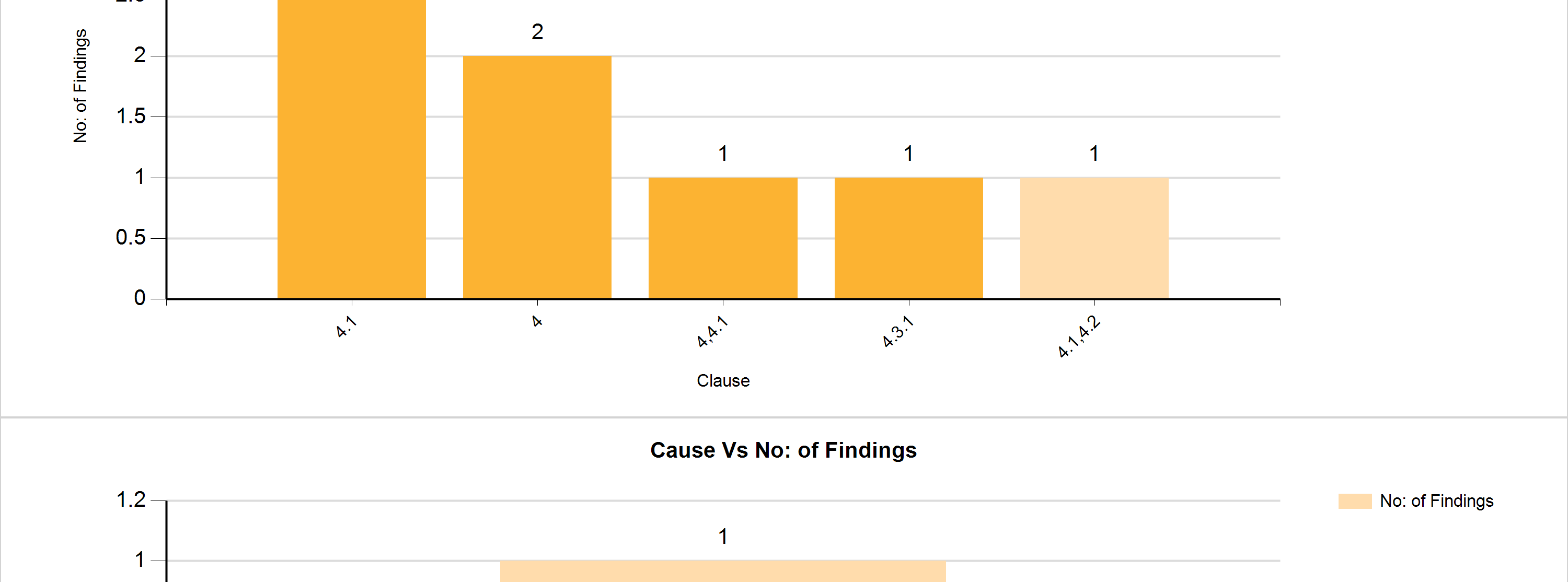 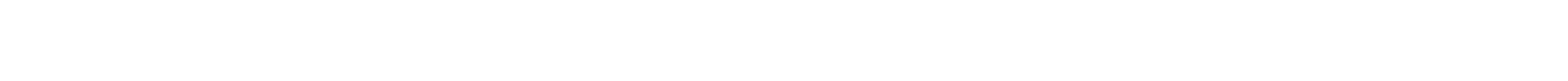 Category :
Auto Components
Classification :
Automobiles & Component
Click here to view findings report
Consolidated Findings Report
ETL Job Last Executed On (Date & Time) :
27 Apr 2021 12:55:29 PM
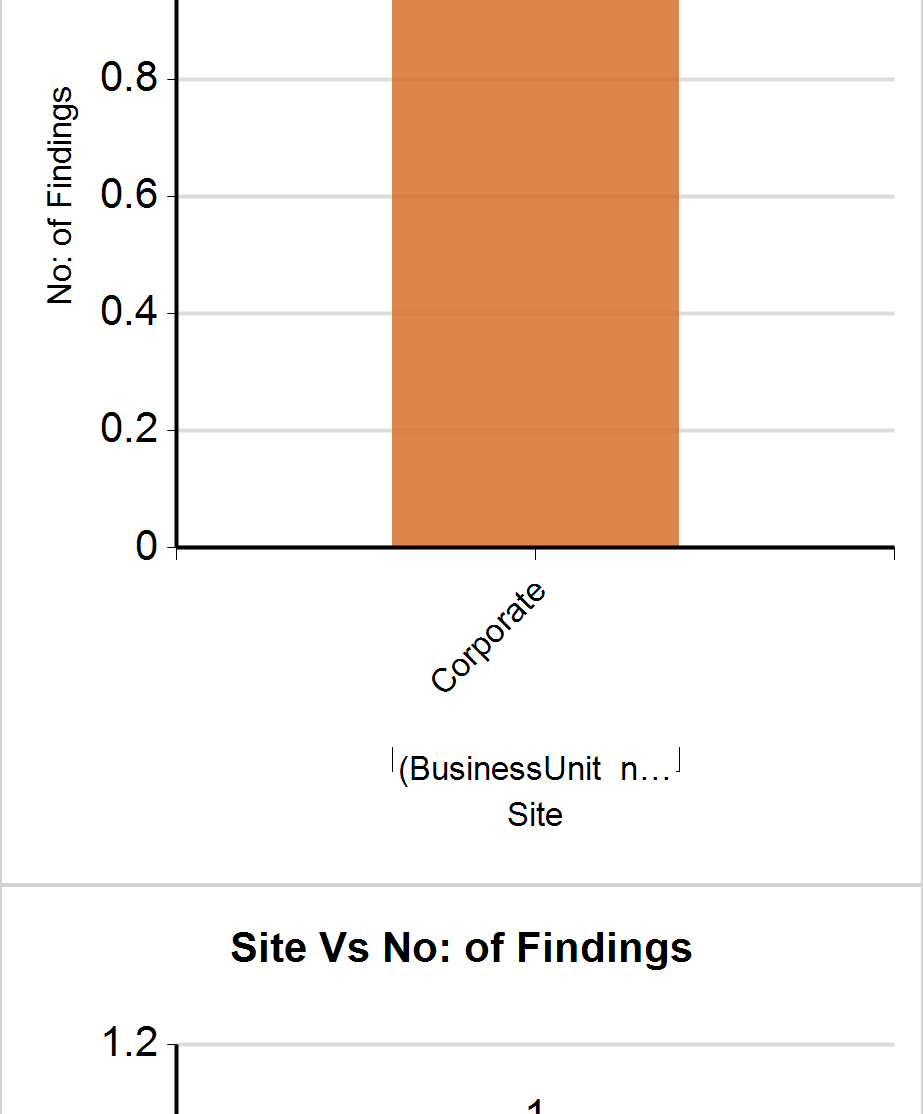 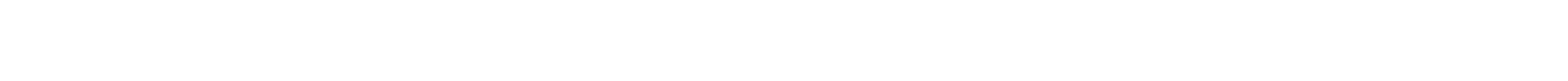 Category :
Auto Components
Classification :
Automobiles & Component
Click here to view findings report
Consolidated Findings Report
ETL Job Last Executed On (Date & Time) :
27 Apr 2021 12:55:29 PM
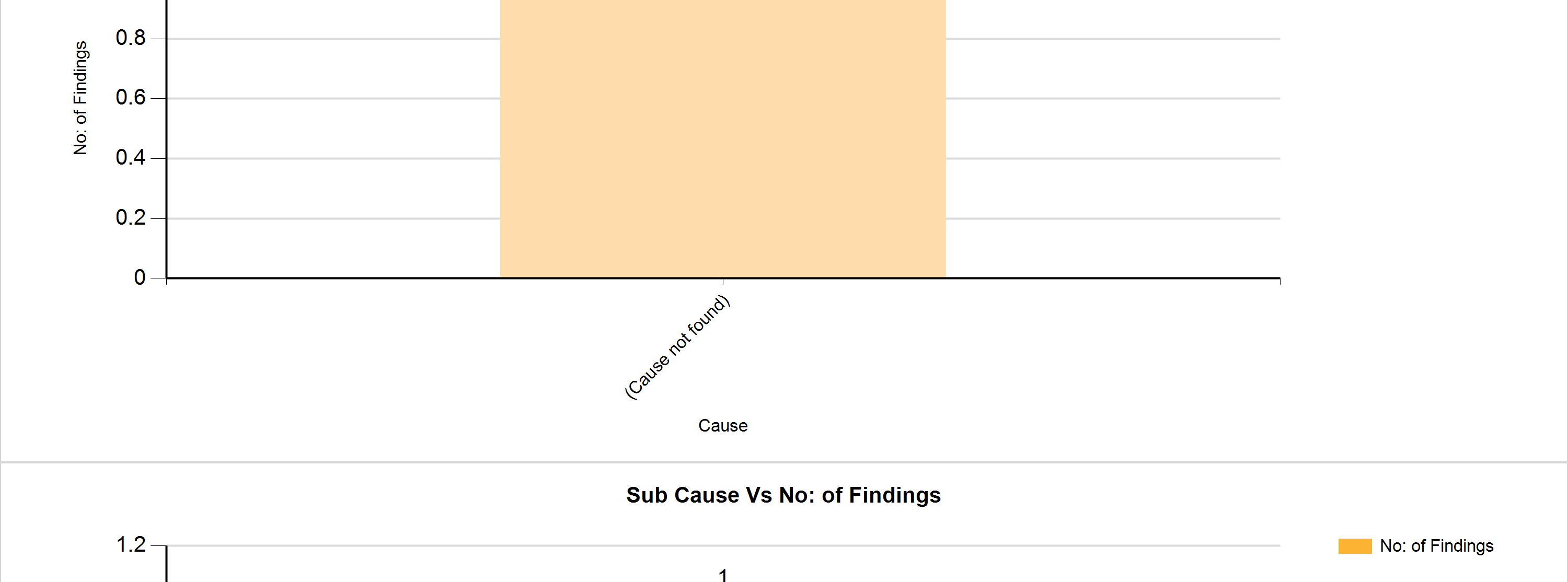 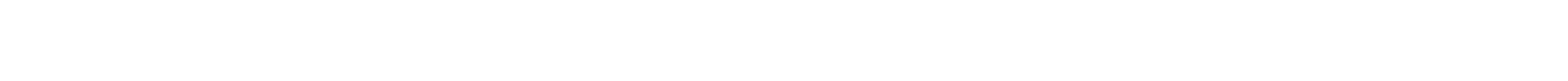 Category :
Auto Components
Classification :
Automobiles & Component
Click here to view findings report
Consolidated Findings Report
ETL Job Last Executed On (Date & Time) :
27 Apr 2021 12:55:29 PM
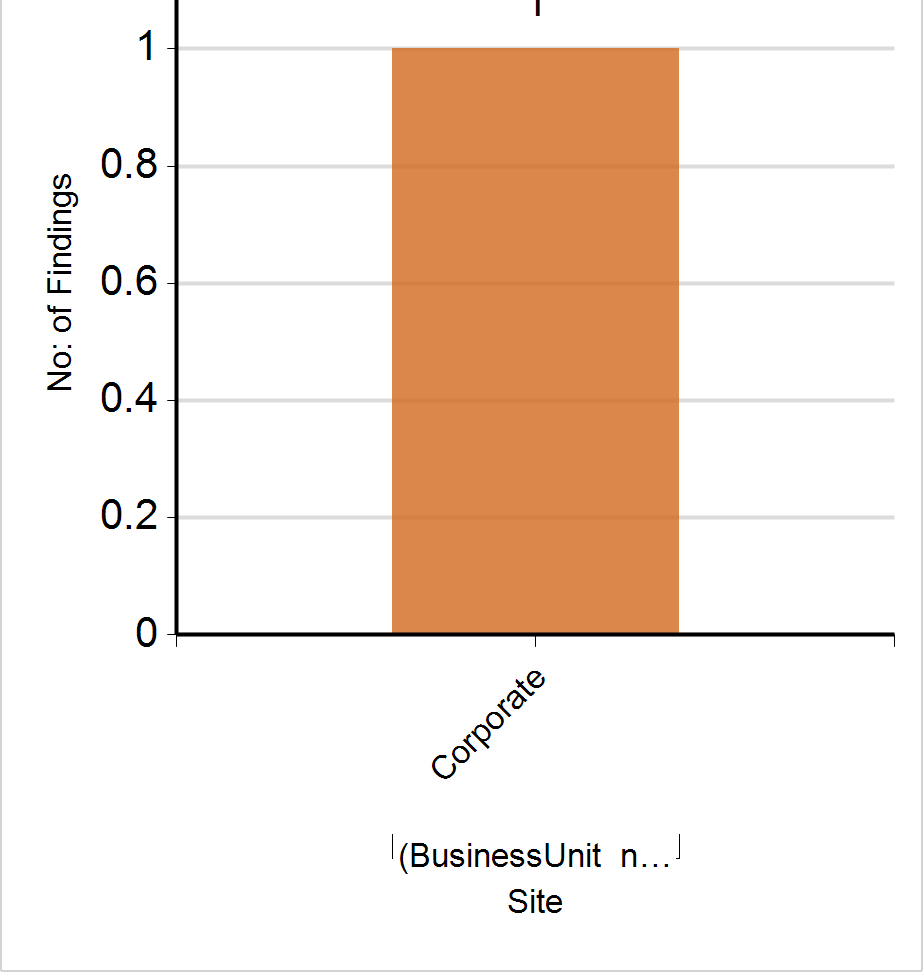 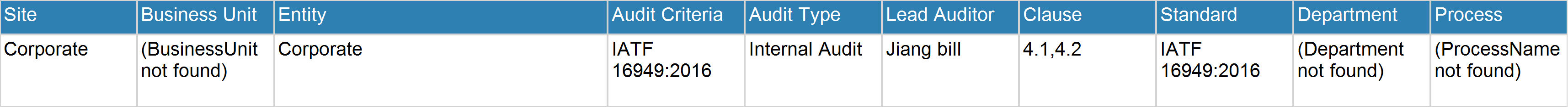 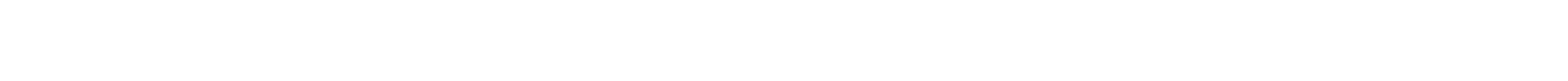 Category :
Auto Components
Classification :
Automobiles & Component
Click here to view findings report
Consolidated Findings Report
ETL Job Last Executed On (Date & Time) :
27 Apr 2021 12:55:29 PM
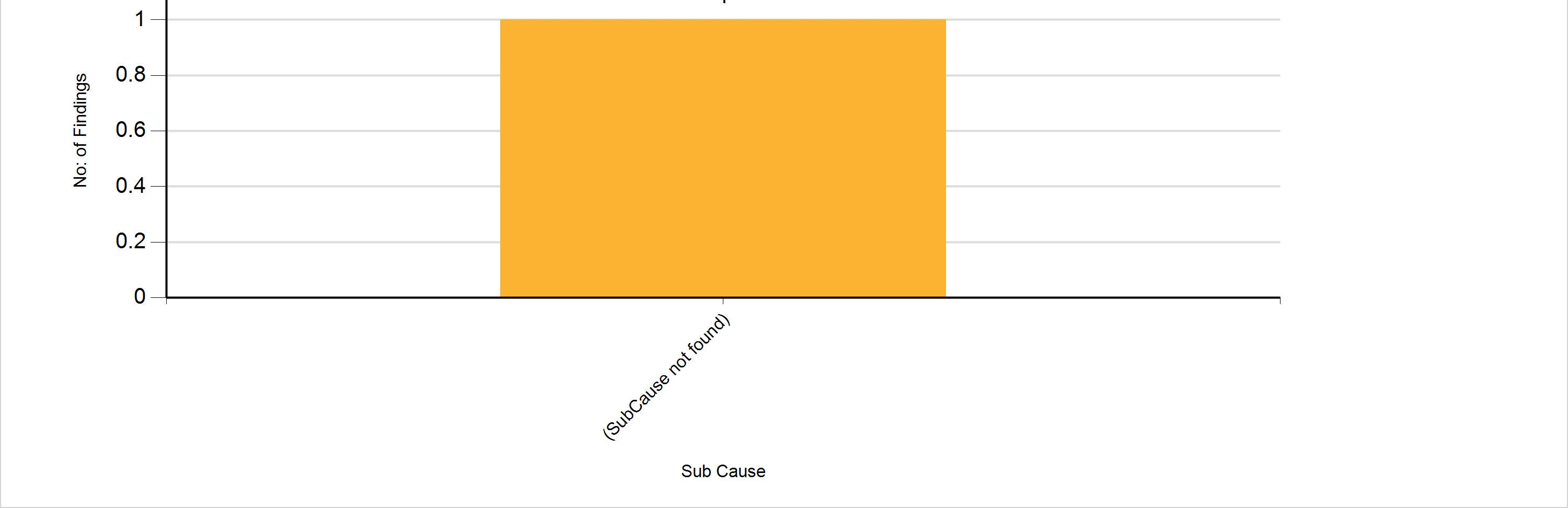 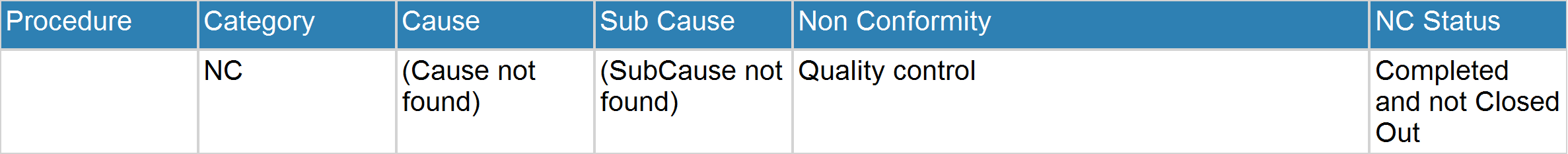 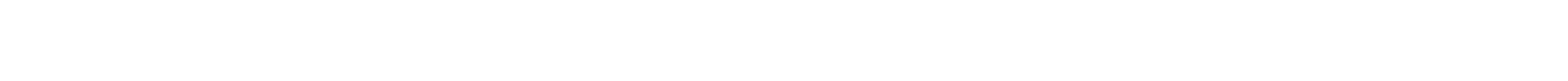 Category :
Auto Components
Classification :
Automobiles & Component
Click here to view findings report
Consolidated Findings Report
ETL Job Last Executed On (Date & Time) :
27 Apr 2021 12:55:29 PM
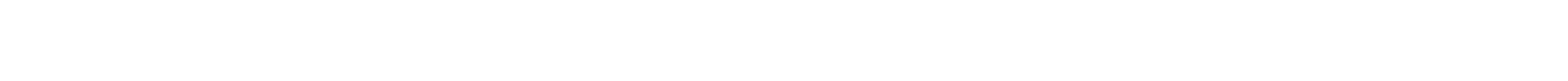 Category :
Auto Components
Classification :
Automobiles & Component
Click here to view findings report
Consolidated Findings Report
ETL Job Last Executed On (Date & Time) :
27 Apr 2021 12:55:29 PM
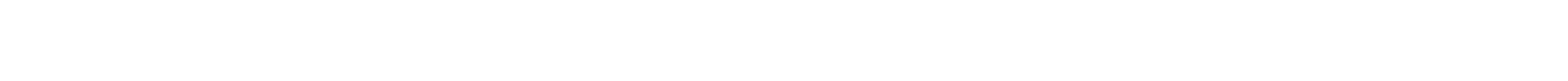 Category :
Auto Components
Classification :
Automobiles & Component